Endowments
1
Income as endowments
In a general equilibrium, there is no “income”
Rather, there is an initial endowment
A bundle of good that can be sold in the markets
Including leisure that will be sold in the labor market
2
The budget constraint
3
Graphically
4
Optimization
ביקוש
היצע
5
6
The effect of preferences
7
The effect of prices
8
Why “typically”?
9
Example
10
A reminder – CD solution
11
If pears are (relatively) expensive
12
And if apples are (relatively) expensive
13
The Labor Market
14
A simple model
15
The budget constraint
16
Graphically
24
17
Real wages
18
The budget constraint in real terms
19
How much to work and how much to consume?
24
20
Supply of labor
21
Makes sense or not...
It can't surprise us:
... we know by now what the PCC looks like for Cobb-Douglas
24
22
Some weaknesses of the model
Assumes that labor itself doesn't affect well-being (one way or another)

Ignores psychological and social effects of work

Luckily, the world of economics has not been so naive
23
Some advantages of the model
Relates labor supply to leisure

Allows the analysis of a general equilibrium

Illustrates that the economic logic applies also to labor and leisure
24
A slightly more interesting story
24
25
Strict monotonicity could be helpful
24
26
Solving the consumer problem
24
27
Labor supply
28
There will be a corner solution
24
29
Or...
24
30
Alternatively
24
31
Producer Theory
32
A model of the producer
33
The feasible set
34
Firm’s goal: maximize profit
35
Profit maximization
36
In search of an optimum
37
Again, looking for tangency
38
Example
39
Example – cont.
40
Generally,
marginal cost
marginal revenue
41
Not too surprising
42
Verbally,
43
Convexity, again
As in consumer theory, we really like it, as economists
The marginality condition becomes sufficient for optimality (under convexity)
But, beyond that: it also provides a reasonable story about optimization
Again, small improvements can lead to a global optimum
44
Optimization dictates behavior in markets
45
Changes in demand and supply
46
Another example
47
Just a sec…
48
Tangency and convexity
As in consumer theory, or in optimization without constraints, tangency isn’t a sufficient condition for optimality
In a maximization problem, we also need concavity of the function
In consumer theory – convexity of two sets (the feasible and the desirable)
49
If both sets are convex
If the feasible and all the desirable sets are convex, tangency is sufficient for optimality

This time we have the desirable set defined by a linear function (via the prices), and the feasible often “strictly” convex 

In consumer theory this was the other way around, but the main idea is the same
desirable
feasible
50
The technology function
Is it likely to be
?
concave
decreasing returns to scale
convex
increasing returns to scale
51
Wait – is it concave or convex?
The question is whether the set that is above/below the graph is convex
Convex function
the set above the graph is convex
Concave function
the set below the graph is convex
52
The strings and the graph
A string is never above the graph
for a concave function
A string is never below the graph
for a convex function
Concave function
the set below the graph is convex
Convex function
the set above the graph is convex
53
Decreasing marginal productivity
Makes sense in a variety of examples:
Climb a tree to pick apples
Study for an exam
Add workers to a limited space
54
Fixed and variable costs
55
Several production factors
56
The profit function
57
Optimization
58
Here Lagrange is really helpful
59
And then
Is this familiar?
familiar
60
Cost minimization
61
That is…
62
If the equality doesn’t hold
63
In this situation
64
And maybe someone will notice that
65
A special case
66
Example
67
Markets and Equilibria
68
Market
69
Consumer A’s preferences
70
Consumer B’s preferences
71
Consumer’s B preferences again
72
Edgeworth’s Box: putting them together
73
Preferences in Edgeworth’s box
74
What’s wrong with…?
75
Pareto domination
76
Back to…
77
Pareto Optimality
78
For example…
Getting A to be better off within the feasible set will make B worse off (and vice versa).
79
There are many P.O. allocations
The Contract Curve connects all such allocations
80
Words of warning
“Pareto Efficient” sounds too weak

It is not only about producing a lot
It is also about producing the right products
And allocating them efficiently
81
More warnings…
“Pareto Optimal” sounds too strong

“Optimal” sounds like “best”
But we may prefer an allocation that is not Pareto optimal to one that is.
82
The utility frontier
Each allocation defines a point.
The frontier corresponds to Pareto Optimal allocations
83
Pareto optimality
84
But…
85
Pareto domination - incomplete
Not every two allocations can be compared
It is basically a unanimity relation
In this case, “optimal” says much less than “optimum”
86
The contract curve & the pareto frontier
87
Competitive equilibrium
Equilibrium – a list of prices, such that, when everyone responds optimally to them, markets clear

(No excess demand, and excess supply only if the price is zero)
88
“Everyone responds optimally“
In general, there are also firms
Which have demand in input markets (such as labor) and supply in output markets
Their profits are divided among households according to ownership
But let’s focus on equilibrium without production
89
90
Graphically
91
92
Conversely,
Given the preferences, there will typically be prices for which A will want to sell good 1 and buy good 2, and prices for which the opposite is true.
93
Equilibrium
Looking for prices where demand = supply, as in:
94
Existence Theorem
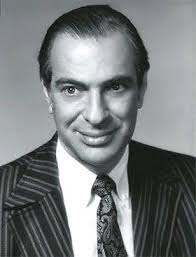 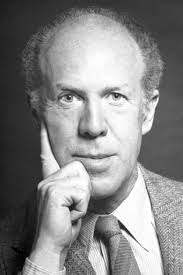 Kenneth J. Arrow (1921-2017)
Gérard Debreu (1921-2004)
Under certain assumptions… there exists (at least one) competitive equilibrium
95
Existence in the 2x2 case
(Misleadingly simple)
96
Properties an equilibrium might have
Existence
Uniqueness
Dynamic stability (relative to perturbations)
Robustness (to initial conditions)
97
Existence
Is there a point that is a “steady state” ?
98
Uniqueness
Is the steady state unique?
99
Dynamic stability
Will a small perturbation result in a big change?
Will dynamic forces push us back to the equilibrium?  Far away?
100
Different notions of dynamic stability
Will dynamic forces push us back to the equilibrium?  Far away?  Neither?
101
Robustness
If we missed the initial conditions by a bit, will the prediction change dramatically?
102
Partial equilibrium was so nice…
Existence
Uniqueness
Dynamic stability (relative to perturbations)
Robustness (to initial conditions)
103
Existence of partial equilibrium
If demand is a continuous decreasing curve, 
and supply is a continuous increasing curve,
mild conditions suffice to have an intersection
104
Uniqueness of partial equilibrium
If demand is a continuous decreasing curve, 
and supply is a continuous increasing curve,
the intersection has to be unique
105
Dynamic stability of partial equilibrium
We could tell plausible stories about the way market forces would push the price towards the equilibrium price in case of excess demand or excess supply
106
Robustness of partial equilibrium
If the demand or the supply curve was not quite what we had in mind, it’s not the end of the world
For “nearby” initial conditions there will be a “nearby” equilibrium
107
Unfortunately
For general equilibrium we only have existence (in general) 
Existence		+
Uniqueness		–
Dynamic stability 	–
Robustness		–
108
Pareto optimality of equilibrium
(Simple, but not misleading)
At equilibrium both indifference curves are tangent to the same line, HENCE TO EACH OTHER
109
The First Welfare Theorem
All competitive equilibria define Pareto optimal allocations
Intuition: prices carry information
They serve as a communication device among the agents, allowing decentralization
110
Decentralization
Just imagine how hard it is for a central planner to solve the “problem of the economy”
How much misinformation can be involved
Decentralize: no risk of deception; using everyone to solve their bit of the puzzle
111
Why are equilibria allocations efficient?
112
Equilibrium assumes optimality
113
114
115
Why?
116
Hence, with monotonicity,
117
Contrapositives
118
Using these,
119
For the two agents
120
If we didn’t have Pareto optimality
121
Putting these together
122
We get
Important: these are the same prices!!!
123
But this contradicts feasibility:
124
Multiplying by prices
125
The proof
Works the same way with any number of goods and consumers
Requires some extra work if we allow production
Still, simple enough to be convincing 
While not entirely trivial – basically, changing the order of summation
126
The theorem relies on
Explicitly:
Optimization
Weak monotonicity
Same prices
Implicitly:
Price taking behavior 
No explicit uncertainty – in fact, no asymmetry of information
No externalities
127
Correspondingly
The conceptual message of the first welfare theorem may not be valid if one:
Agents are not “rational” 
Some have market power
There are asymmetries of information
There are externalities (as in the case of public goods)
128
And the conceptual message is limited
Only guarantees Pareto optimality.

… says nothing about equality, fairness…
129
How do we deal with inequality?
To competitive equilibrium answer: use lump-sum transfers

What’s that?
130
Lump-Sum Transfers
Transfers of goods between agents before we let them start the economic activity
Changing the initial endowments once and not touching equilibrium allocations that result
The point: we don’t want to meddle with economic incentives
131
The Second Welfare Theorem
(Under some conditions) for any Pareto Optimal allocation, there exists lump-sum transfers for which the allocation is an equilibrium allocation (post-transfers)
132
The message and its limitations
If you’re concerned about inequality, try to solve it without messing up the price mechanism
Don’t kill the coordination device
The problem: we don’t really know any examples lump-sum transfers
Most reasonable ideas won’t be “lump-sum” if used more than once
133
The assumptions
The second welfare theorem needs to assume more than the first (basically, also convexity)
But less than the existence proof (which isn’t constructive and doesn’t come with a convergence result)
134
Preferences over Consumption Streams
135
We haven’t dealt with
Saving for the future
Uncertainty
In fact, these are two things that financial markets do for us:
Smoothing consumption over time (saving and borrowing)
Smoothing consumption over states of nature (insurance)
136
Multiple periods
137
Preferences
138
The budget set
139
The budget set
140
Optimal choice
141
We might have
saving
loan
142
Will I save or borrow?
143
Effect of endowment:
loan
saving
144
Effect of time preferences
145
Effect of interest rate
146
A special (but important) case:
147
The above is a bit more general…
148
Back to Cobb-Douglas
149
Equilibrium with time preferences
150
Indeed…
The equilibrium interest rate is sort of an average of those corresponding to the agents’ time preferences
151
Overlapping generations
152
Edgeworth box for young & old
153
Demand in period 0
Sum of demands should be zero
154
Conclusions
Financial markets allow agents to smooth consumption over time
There might be trade between agents with different time preferences
Or with different endowments
Or both. Or…
155
Preferences under Risk and Uncertainty
156
Uncertainty
Has been with us since days of yore:
6 ”And the messengers returned to Jacob, saying, We came to thy brother Esau, and also he cometh to meet thee, and four hundred men with him.
7 Then Jacob was greatly afraid and distressed: and he divided the people that was with him, and the flocks, and herds, and the camels, into two bands;
8 And said, If Esau come to the one company, and smite it, then the other company which is left shall escape.”

King James version, Genesis chapter 32, 6-8.
157
Preferences
The most common model: Expected Utility maximization
Implicit in Pascal’s Wager (1670)
Explicit in Bernoulli’s resolution to the St. Petersburg Paradox (1738)
Became dominant with von-Neumann and Morgenstern (1947)
158
Expected utility
159
Betting
160
But…
161
162
Risk aversion
163
Under EU maximization
164
Insurance problem
165
Insurance problem - cont.
166
How do we know…
that the premium is greater than expected loss? 
Because insurance companies make money
At least those who are around
What’s the difference between the insurance company and the agent?
167
Law of large numbers (LLN)
168
Law of large numbers – cont.
169
Gambling and state lottery
170
State lotteries
A risk averse agent will not buy it
Not even risk neutral
But…
171
Back to the consumer’s problem:
172
The betting example
Tail
Bet on Tail
Bet on Head
Head
173
Preferences
174
The budget constraint
175
The insurance problem
176
The insurance problem – cont.
177
The insurance problem – cont.
178
Insurance problem– solution
179
Why?
180
Thus…
the indifference curve is steeper:
certainty line
181
And this is quite general:
182
Financial markets
183
No Arbitrage
184
No Arbitrage – part II
185
No Arbitrage – conclusion
186
The market odds
187
The no arbitrage theorem
In a perfect market (no transaction costs, buying and selling of any amount is allowed with linear pricing)
there are no arbitrage opportunities IFF there is a probability such that each asset is valued by its expectation (relative to that probability)
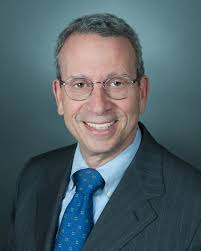 Stephen A. Ross (1944-2017)
188
The geometry of No Arbitrage
189
In that case…
190
Similarly
Similar sure-gain trades can be generated whenever the two line segments (each connecting an uncertain asset to its certainty equivalent on the diagonal) are not parallel
191
But
If they are parallel then, by Thales’s Theorem we get two similar triangles and the average of the certainty equivalent equals the certainty equivalent of the average
192
And
the same holds if the two assets we start out with are not the unit vectors,
or not symmetric around the diagonal
193
Or
on the same side of the diagonal
194
The budget constraint
195
Agent’s demand & supply
196
Will the agent buy the asset?
197
Two main reasons for agents to trade:
198
Equilibrium in financial markets
199
What will be the equilibrium price?
200
Thus
201
But the agents can disagree:
202
203
Equilibrium with disagreement:
204
Puzzles and Anomalies
205
Puzzles : Time preferences
206
Dynamic consistency
What we plan today to do tomorrow is also what we indeed wish to do tomorrow.

Violated in the previous example…
207
Puzzles : EU
208
Puzzles - cont.
209
Prospect theory
Kahneman and Tversky:

Small probabilities loom large

Reference points matter
210
Other anomalies:
Decoy and Compromise Effects
Mental Accounting
Disposition Effect
211